Clinical anatomy of thoracic cage and cavity-1
Dr. Rehan
At the end of this session, the student should be able to:
Discuss briefly anatomical changes in thorax with ageing. 
Describe needle and tube thoracostomy. 
Identify indication of thoracotomy and structures encountered in performing it. 
Briefly describe the anatomy for intercostal nerve block. Mention its possible complications.
Identify clinical application of diaphragm and pleural reflections. 
Classify the congenital anomalies encountered in the ribs and diaphragm.
Anatomical changes with age
Rib cage becomes more rigid and inelastic.
Due to calcification and ossification.
Kyphosis: also termed as stooped appearance.
Increase in the sagittal contour of thoracic spine. 
Normal curve is about 20 to 40 degree. 
Occurs due to degeneration of intervertebral disc.
Anatomical changes with age
Disuse atrophy of thoracic and abdominal muscles. 
Leads to poor respiratory movements. 
Degeneration of elastic tissue in lungs and bronchi leads to altered movement in expiration.
Needle thoracostomy
Indications: 
Tension pneumothorax
Drain fluid/pus from pleural cavity.
To collect sample from pleural fluid.
Two approaches of thoracostomy
Anterior 
Lateral
Needle thoracostomy
Anterior approach: patient lie in supine position
Identify sternal angle
Identify 2nd rib and insert needle in 2nd intercostal space in mid clavicular line. 
Lateral approach
Mid axillary line is used.
Needle thoracostomy
Skin, superficial fascia, serratus anterior muscle, external intercostal, internal intercostal, innermost intercostal, endothoracic fascia and parietal pleura.
The needle should always pass through upper border of 3rd rib to avoid damage to intercostal nerve and vessels in sub costal groove which lies at superior part of intercostal space.
Tube thoracostomy
Preferred site is fourth and fifth intercostal space. 
Anterior axillary line. 
Incision should be given at superior border of rib to avoid neurovascular damage.
Surgical access to chest
Thoracotomy
Indication: penetrating chest injuries with intrathoracic hemorrhage. 
Incision in 4th intercostal space from lateral margin of sternum to anterior axillary line.
Line of the incision in intercostal space should be close to the upper border of rib. 
Right  or left side depends on the site of injury
[Speaker Notes: ct]
Surgical access to chest
Structures to be avoided for damage in thoracotomy: 
Internal thoracic artery
Intercostal vessels and nerves
Medial sternotomy 
Used to access heart, coronary arteries and valves.
Intercostal nerve block
7th to 11th intercostal nerve supply skin and parietal peritoneum covering outer and inner surface of abdominal wall
Indications
Repair of injuries of thoracic and abdominal wall. 
Relief of pain in rib fractures 
Complications
Pneumothorax  occurs if needle penetrates parietal pleura
Hemorrhage caused by puncture of intercostal blood vessels
[Speaker Notes: ho]
Intercostal nerve block
Procedure: to produce analgesia of anterior and lateral thoracic wall and abdominal wall
Perform rib counting from 2 to 12. 
Select the superior part intercostal space. 
Needle should direct towards the lower border of rib
The tip should come close to subcostal groove to infiltrate anesthetic agent around nerve.  
To produce analgesia, nerve should be blocked before lateral cutaneous branch
Diaphragm
Paralysis of single dome of diaphragm by sectioning of phrenic nerve. 
Performed sometimes in treatment of chronic tuberculosis. 
this will give rest to the lower lobe of the lung. 
Penetrating injuries: 
Stab or bullet wound
In any penetrating injury  below the level of nipples, diaphragmatic injury is suspected
Pleural reflection
Cervical dome of pleura and apex of lungs most commonly damaged during: 
Stab wound in root of neck. 
By anesthetist needle during nerve block of lower trunk of brachial plexus. 
Lower reflection of pleura may damage during nephrectomy.
Congenital anomalies of ribs
Cervical rib: 
Arises from the anterior tubercle of transverse process of 7th cervical vertebrae 
Cause compression of subclavian artery
Compression of subclavian vein 
Compression of T1 nerve as it passes above first rib.
Cervical rib
On Plain AP radiograph demonstrate small horn like structure
Congenital anomaly of diaphragm
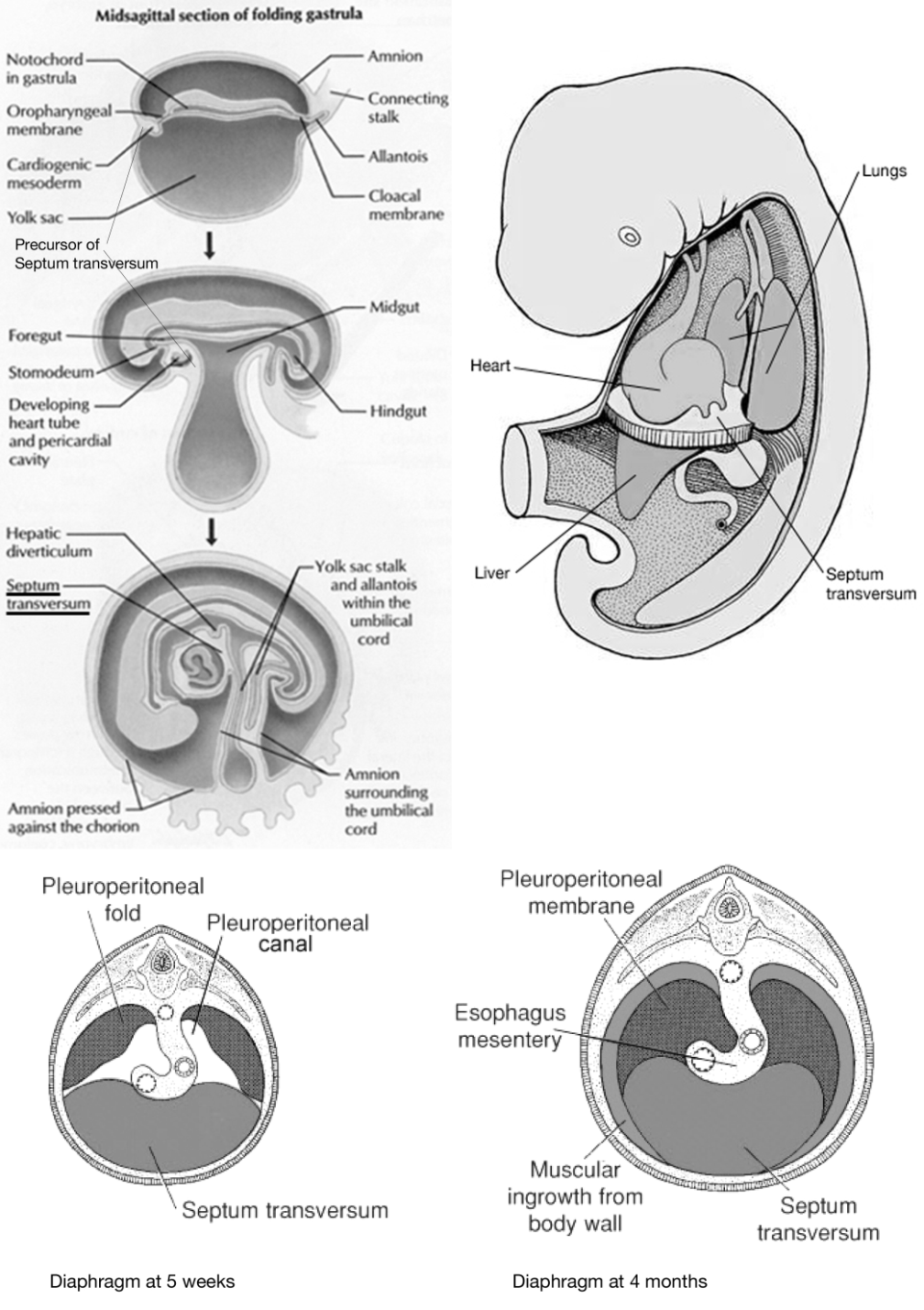 Congenital hernia
Due to incomplete fusion of septum tranversum, dorsal mesentery and pleuroperitoneal membrane. 
Three common sites
Pleuroperitoneal canal
Opening between xiphoid and costal origin of diaphragm 
Esophageal hiatus
Summary
Anatomical changes with age
Thoracostomy and its sub types
Surgical access to chest 
Intercostal nerve block
Cervical rib 
Congenital anomaly of diaphragm.
References
Snell RS. Clinical Anatomy by Regions. 9th edition, Lippincott Williams & Wilkins. 
http://emedicine.medscape.com/article/1264959-overview#a0101
http://www.youtube.com/watch?v=4cuotNQPRNc